‘Ασκηση 1
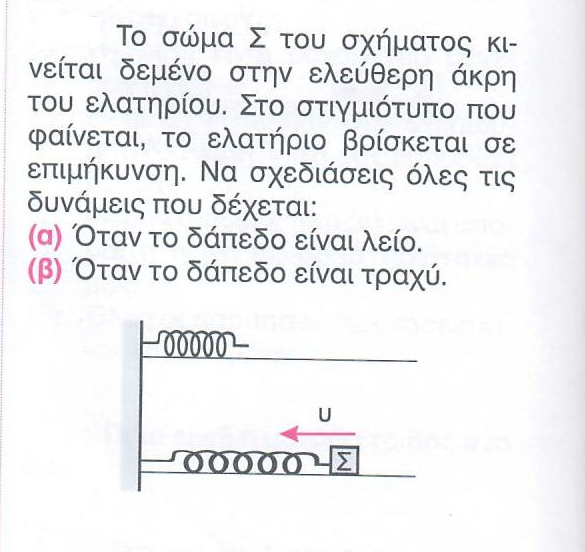 Λύση
(α) Λείο δάπεδο
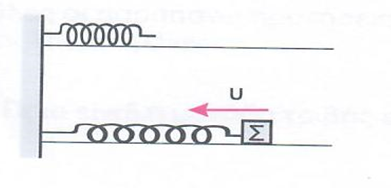 W  =βάρος
FN
FN  = κάθετη αντίδραση επιπέδου
F
F = δύναμη ελατηρίου
W
‘Ασκηση 1
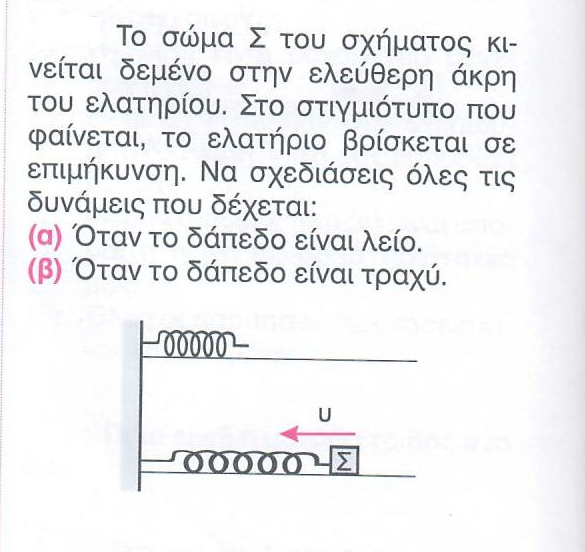 Λύση
(β) Τραχύ δάπεδο
W  =βάρος
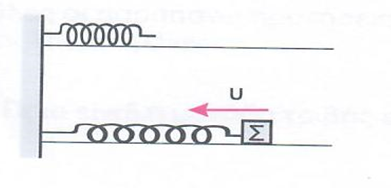 FN  = κάθετη αντίδραση επιπέδου
FN
F = δύναμη ελατηρίου
Τ
F
Τ  = τριβή
W
‘Ασκηση 2
Να σχεδιασθούν οι δυνάμεις που ασκούνται σε ένα κουτί, όταν αυτό σέρνεται πάνω σε μια τραχιά επιφάνεια καθώς το τράβαμε με ένα οριζόντιο σχοινί.
Λύση
FN
Τ
F
W  =βάρος
W
FN  = κάθετη αντίδραση επιπέδου
F = τάση νήματος
Τ  = τριβή
‘Ασκηση 3
Να σχεδιασθούν οι δυνάμεις που ασκούνται σε ένα κουτί, όταν αυτό ολισθαίνει σε κεκλιμένο επίπεδο που έχει τραχιά επιφάνεια.
Λύση
W  =βάρος
FN
Τ
FN  = κάθετη αντίδραση επιπέδου
Τ  = τριβή
W